Interviewing etiquette 101
Tess Davis, BA, PHR
Types of Interviews
Phone Screen 
Conference Call
Webcam
Video Interview
In-person One-on-One
In-person Panel
Set yourself up for success: Communication
Set up a professional voicemail message and email account (school email is fine).
Check your voicemails daily and return emails and calls within 1 business day
Answer all calls in a warm, professional demeanor – SMILE!
Test your webcam capabilities
Clean up your social media accounts
Set yourself up for success: Preparation
Research the industry, company’s products and service lines and take notes!
Read the job description – where does your skillset align? Do you meet the minimum qualifications?
Research your interviewer – company’s website and LinkedIn 
Research company culture and salary ranges – Glassdoor, Indeed and LinkedIn (ask recruiter before in person interview)
Set yourself up for success: PrACTiCe
Think about possible interview questions and your answers – write these down to cement them in your memory if needed
Practice your answers aloud or try mock interviews
Request feedback from professors, mentors, and career center staff on your eye contact and verbal communication
Prepare questions about the company and next steps
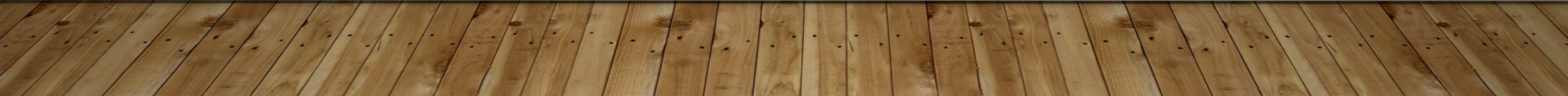 Day of The interview
Directions: check traffic at the time of your interview, ensure you know your route
Handshake: firm, brief, good eye contact
Dress: Err on the side of formality, but research company culture and ask your recruiter! Be comfortable. Don’t wear a garment for the first time to an interview.
Timing: Arrive no earlier than 10 minutes early
Bring: a notebook, pen,  3 copies of your resume
Collect: business cards of people you meet
“Don’ts” of interviewing
Don’t be overly casual in conversation
Don't assume that a female interviewer is "Mrs." or "Miss." Address her as "Ms."
Don’t feel obligated to discuss marital or pregnancy status, religion, politics (unless you are interviewing with a religious or political organization). 
Don’t follow up with your recruiter or hiring manager more than 1-2 times after an interview
Don’t not ask questions!
Don’t make negative comments about past employers or experiences
Don’t falsify credentials or fluff your experience or language proficiency
Don’t expect an interviewer to be your career advisor – it is their job to find the best candidate for their position, not the best job for you
Closing an Interview and follow up
Questions: ask about next steps, timeframe to hire, benefits packages, culture, or anything else that was unclear
Send: “Thank You” emails the same day, ideally to all who interviewed you (you have those business cards, right?). 
Follow up: ask your recruiter or the hiring manager for an update 1 week after the interview unless they provide an alternative timeframe
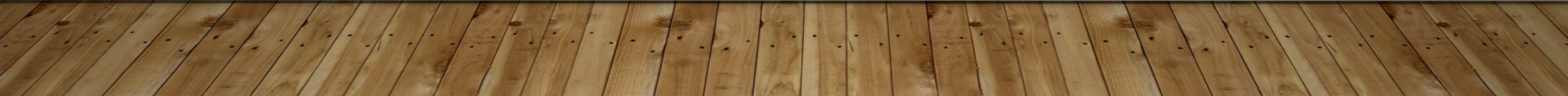